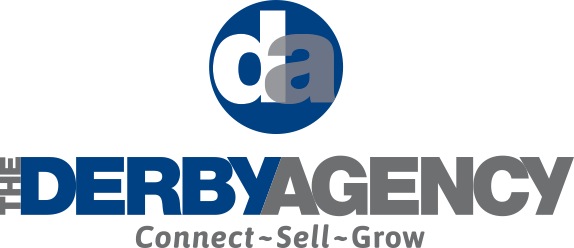 Presented to: A Louisville Hospital
Date: May 30, 2013
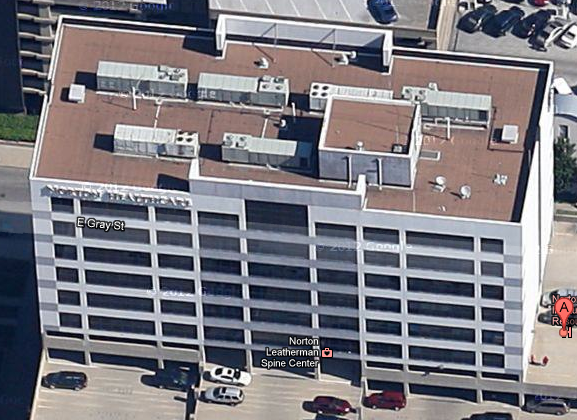 Andy Strausbaugh
VP Finance/Operations
John Harryman
President
Objective
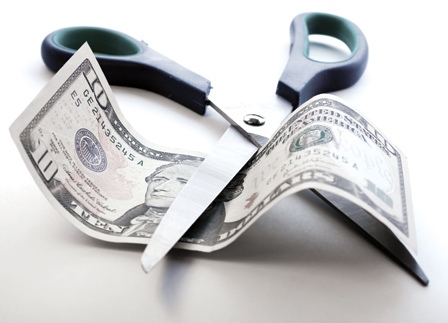 Cut $30M From the Budget in 2013
Opportunity to Save…
Samples
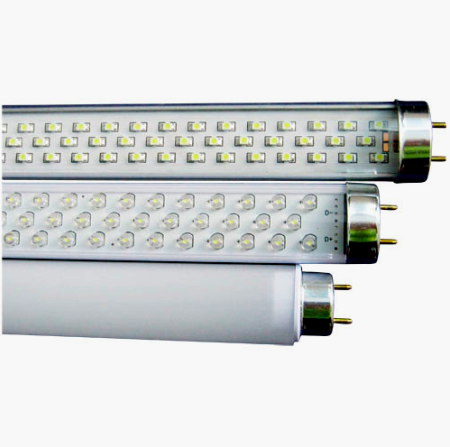 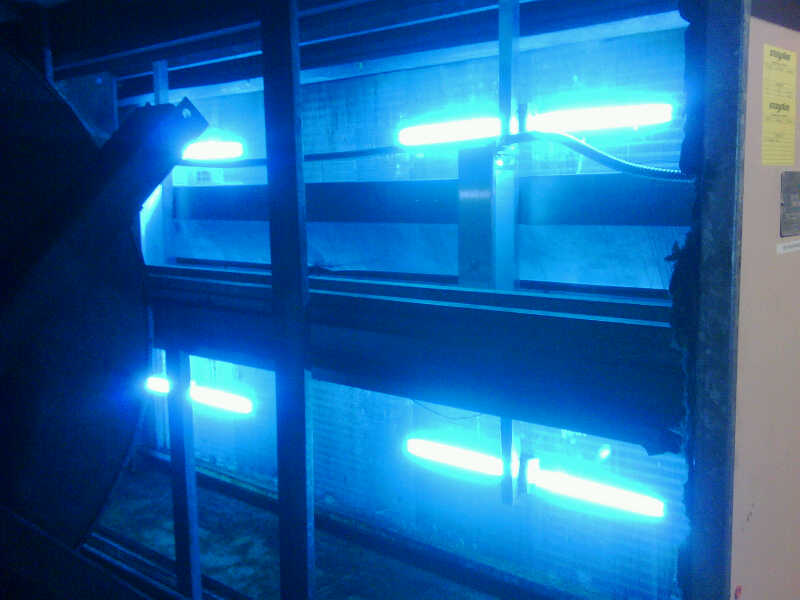 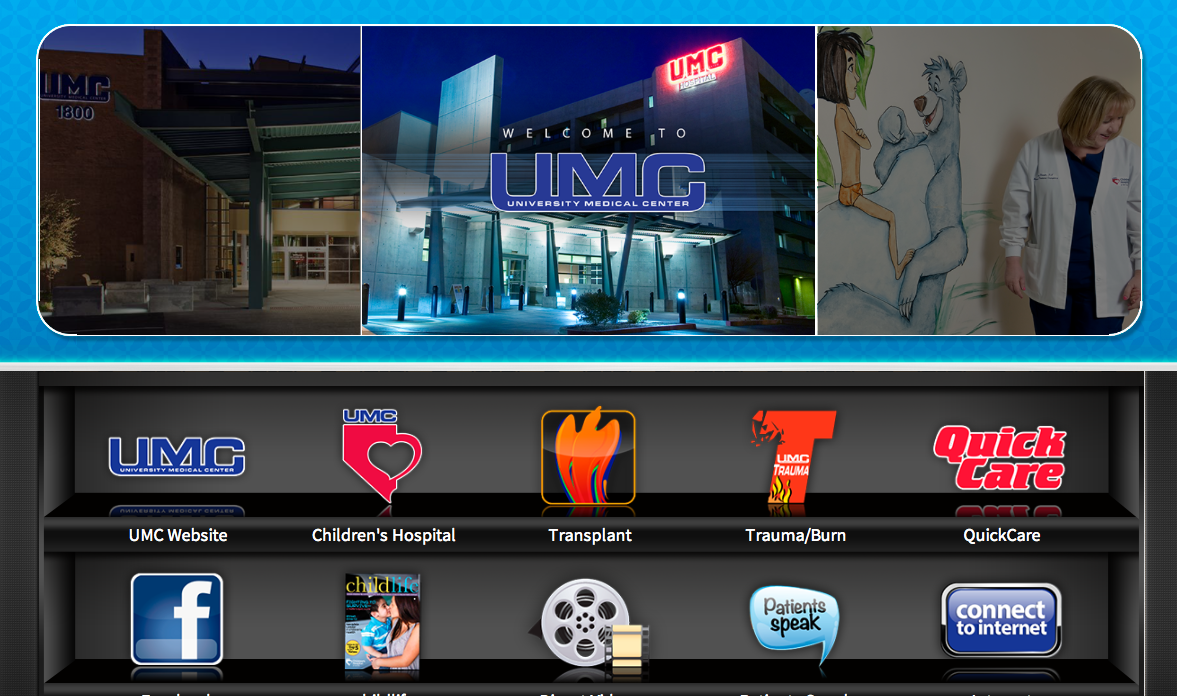 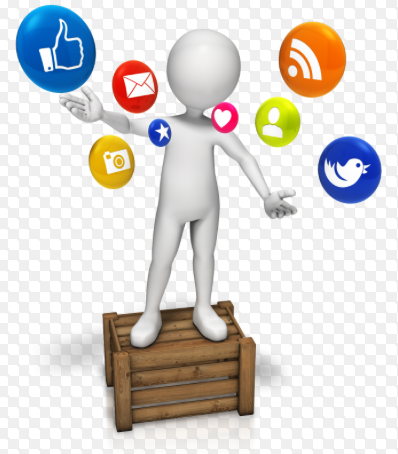